Путешествие в подводный мир
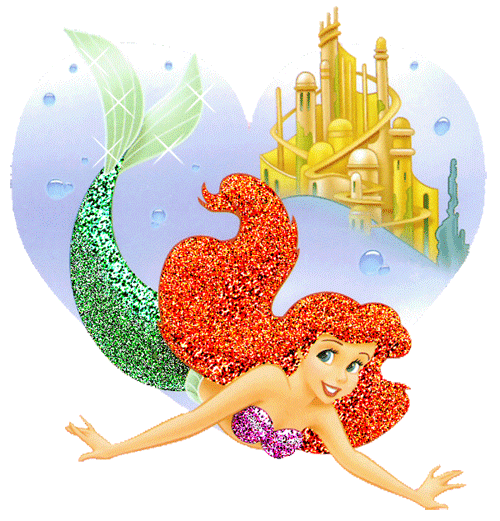 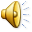 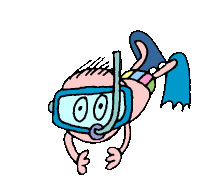 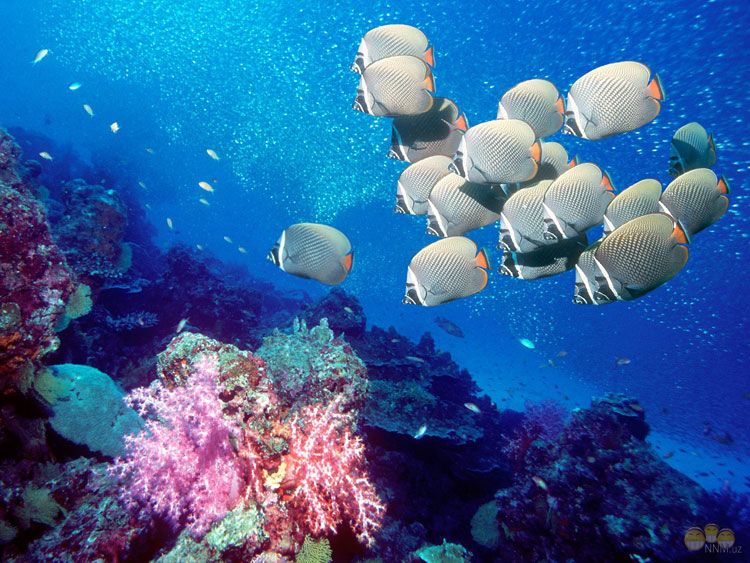 «Назови части тела рыб»
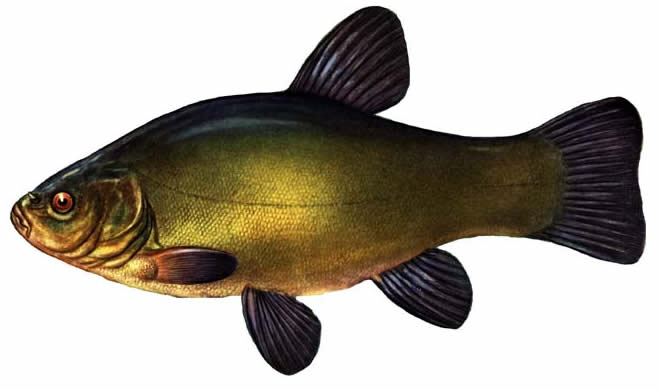 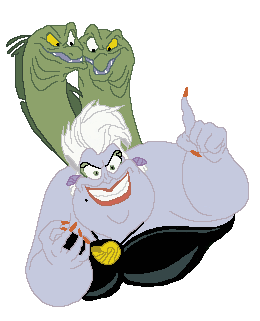 Спаси друга
М
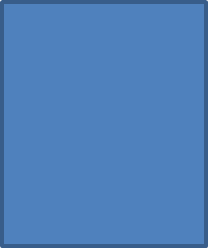 А
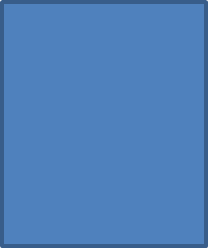 К
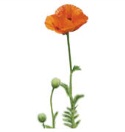 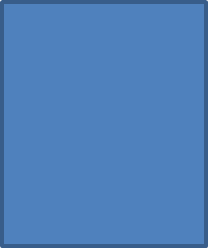 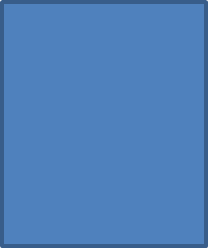 И
В
А
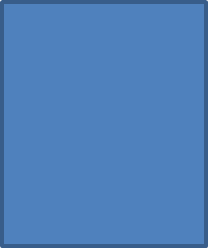 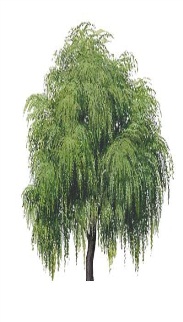 К
О
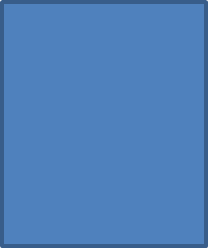 Т
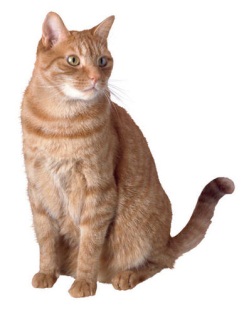 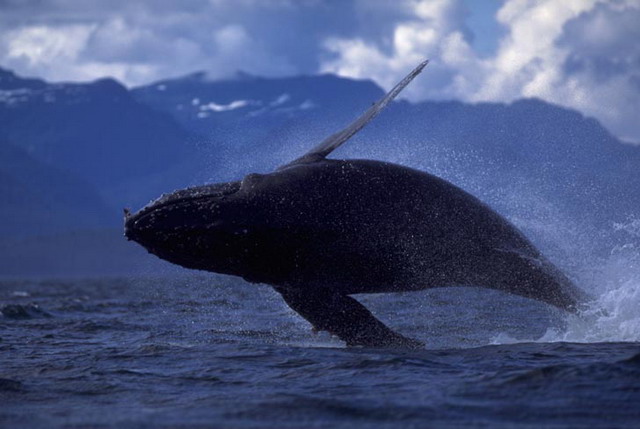 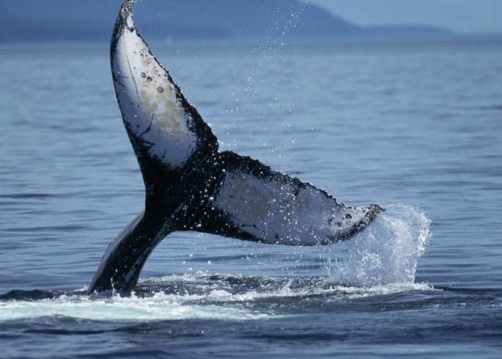 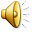 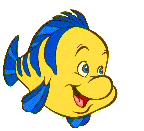 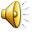 «ОТГАДАЙ ЗАГАДКИ»
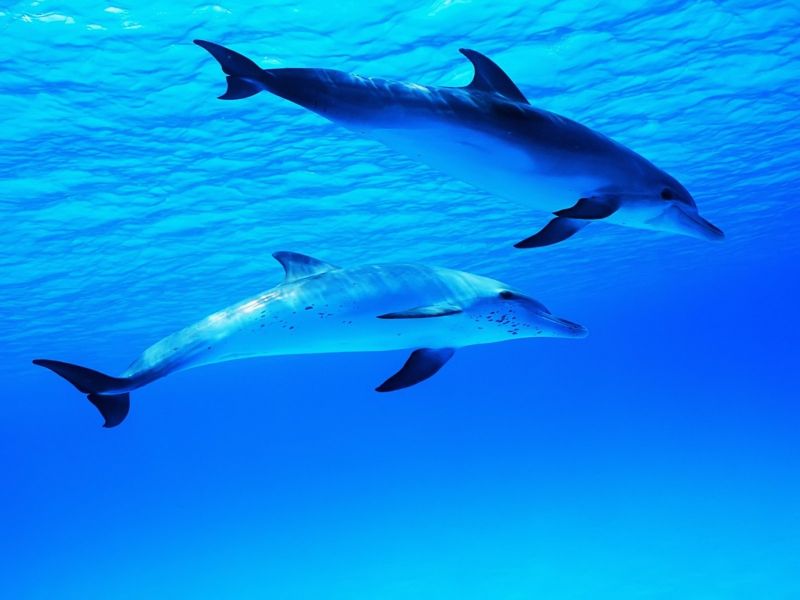 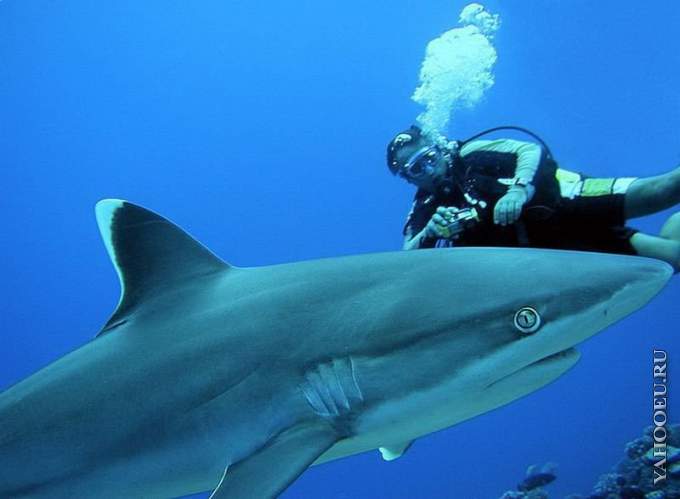 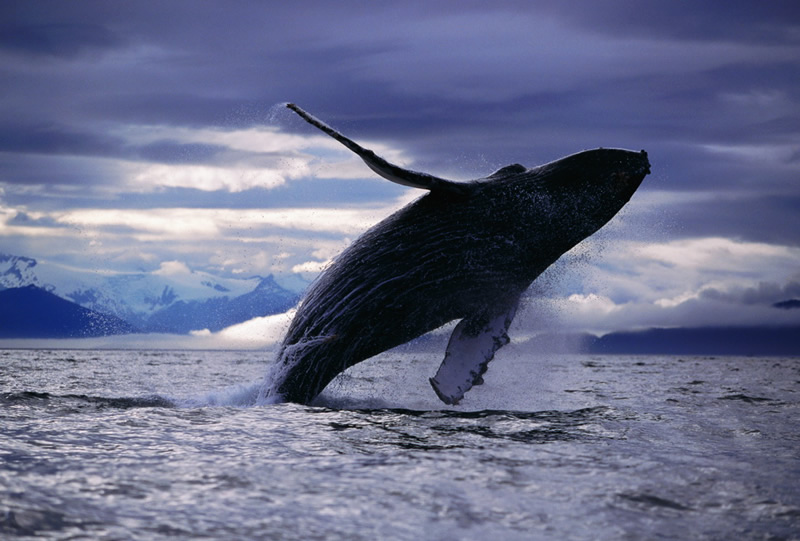 «Составь схему слова»
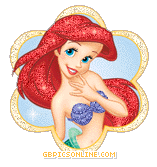 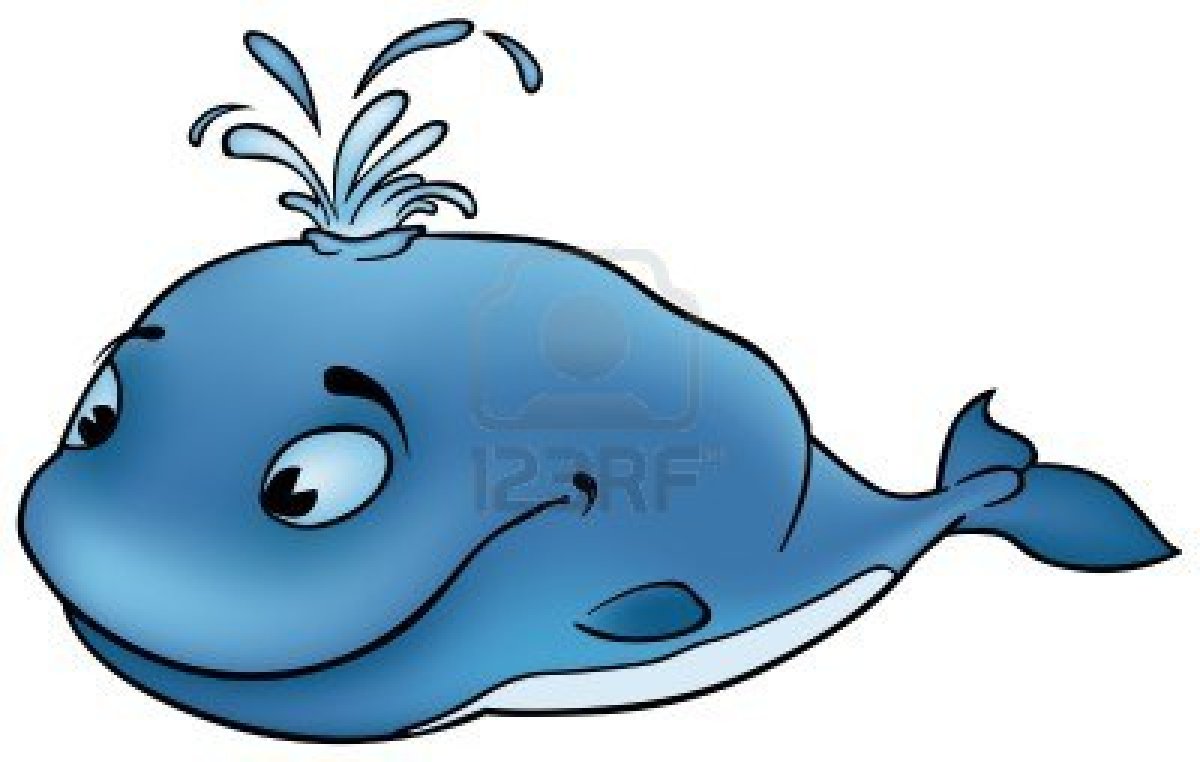 К
И
Т
Физкультминутка «Краб»
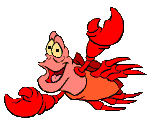 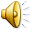 «Назови ласково»
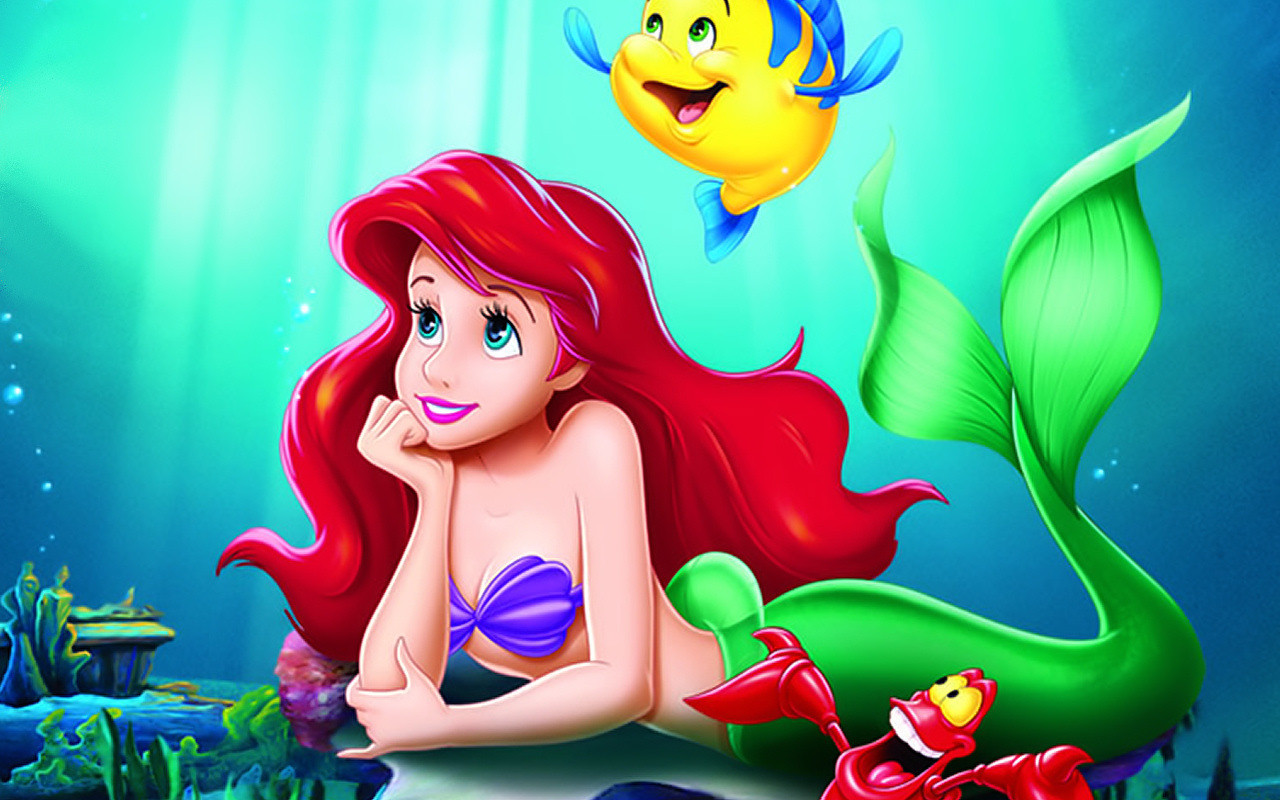 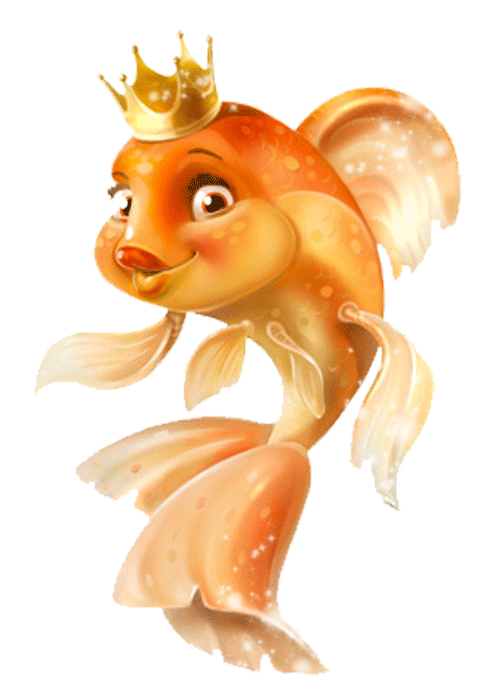 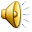 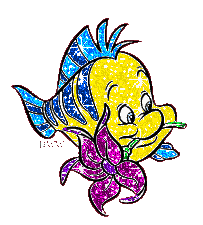